Organizacija toka dokumenata i poslovni dan u automatizovanom sistemu Federalnog Trezora


Zamenik direktora  
kancelarije Federalnog Trezora  
za oblast Vladimir 
V.N. Nutretsov
Struktura računa otvorenih za sedište Federalnog Trezora za oblast Vladimir
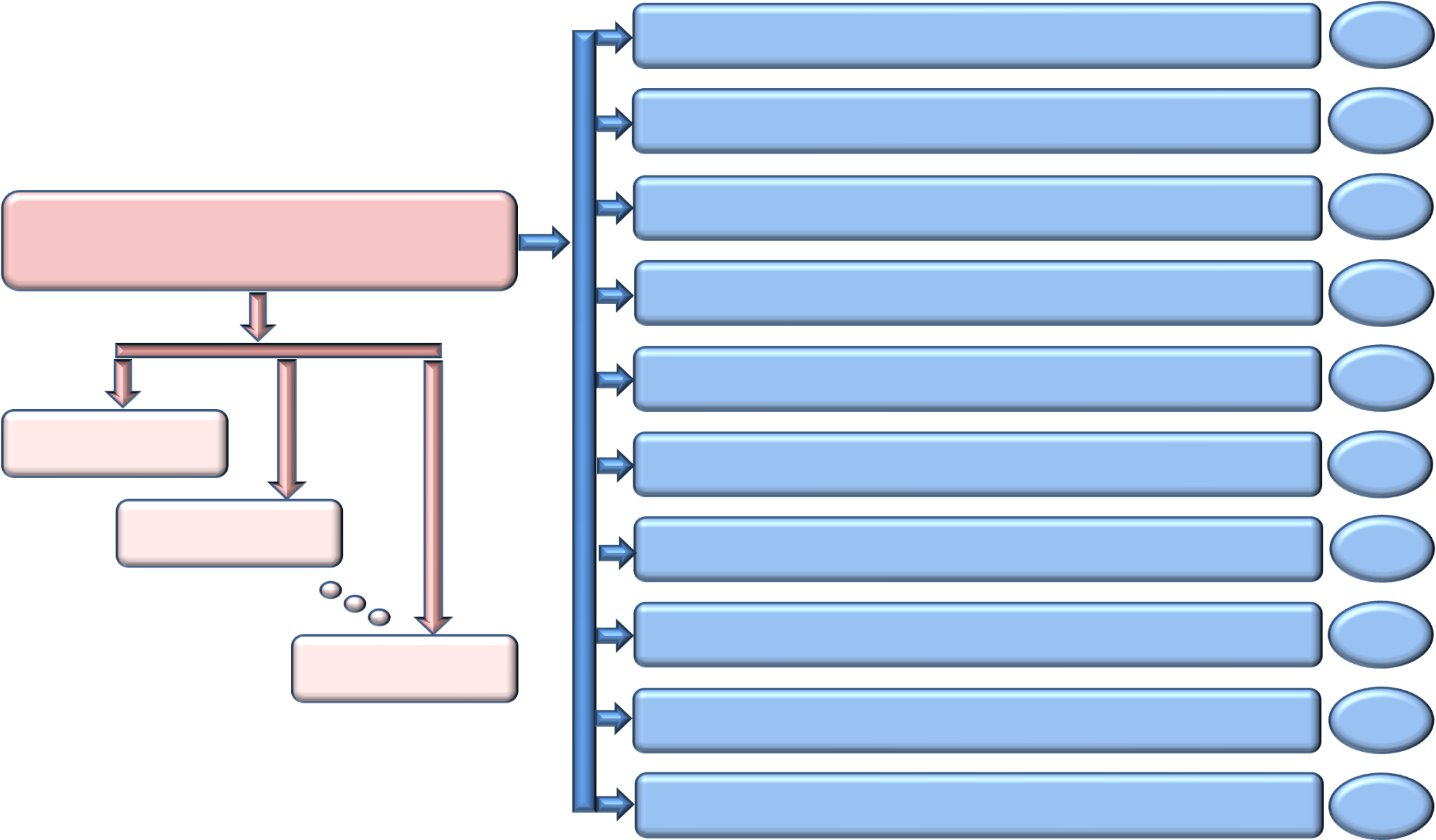 Račun 40101 “Prihodi alocirani od strane tela Federalnog Trezora između nivoa budžetskog sistema Ruske Federacije”
1 račun
1 račun
Račun 40105 “Sredstva Federalnog budžeta”
Račun 40501 “Računi organizacija koje su u federalnom vlasništvu. Finansijske organizacije”
2 računa
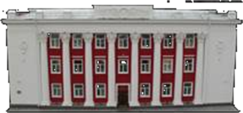 Sedište Federanog Trezora za oblast Vladimir
1 račun
Račun 40201 “Sredstva budžeta konstituenci Ruske Federacije”
Račun 40601 “Računi organizacija koje su u javnom (osim federalnih) vlasništvu. Finansijske organizacije”
1  račun
Teritorijalni sektor br. 2
127 računa
Račun 40204 “Sredstva lokalnih budžeta”
Teritorijalni sektor br. 3
Račun 40701 “Računi nevladinih organizacija. Finansijske organizacije”
80 računa
Račun 40302 “Sredstva primljena preko privremenog naloga”
121 račun
Teritorijalni sektor br. 19
279 računa
Račun 40116 “Sredstva za plaćanja gotovinskih iznosa organizacijama”
Račun 40816  “Sredstva budžeta Savezne države”
1  račun
2
Računovodstvo prihoda i njihova alokacija između budžeta budžetskog sistema Ruske Federacije na teritoriji oblasti Vladimir
Sedište Federalnog Trezora oblasti Vladimir
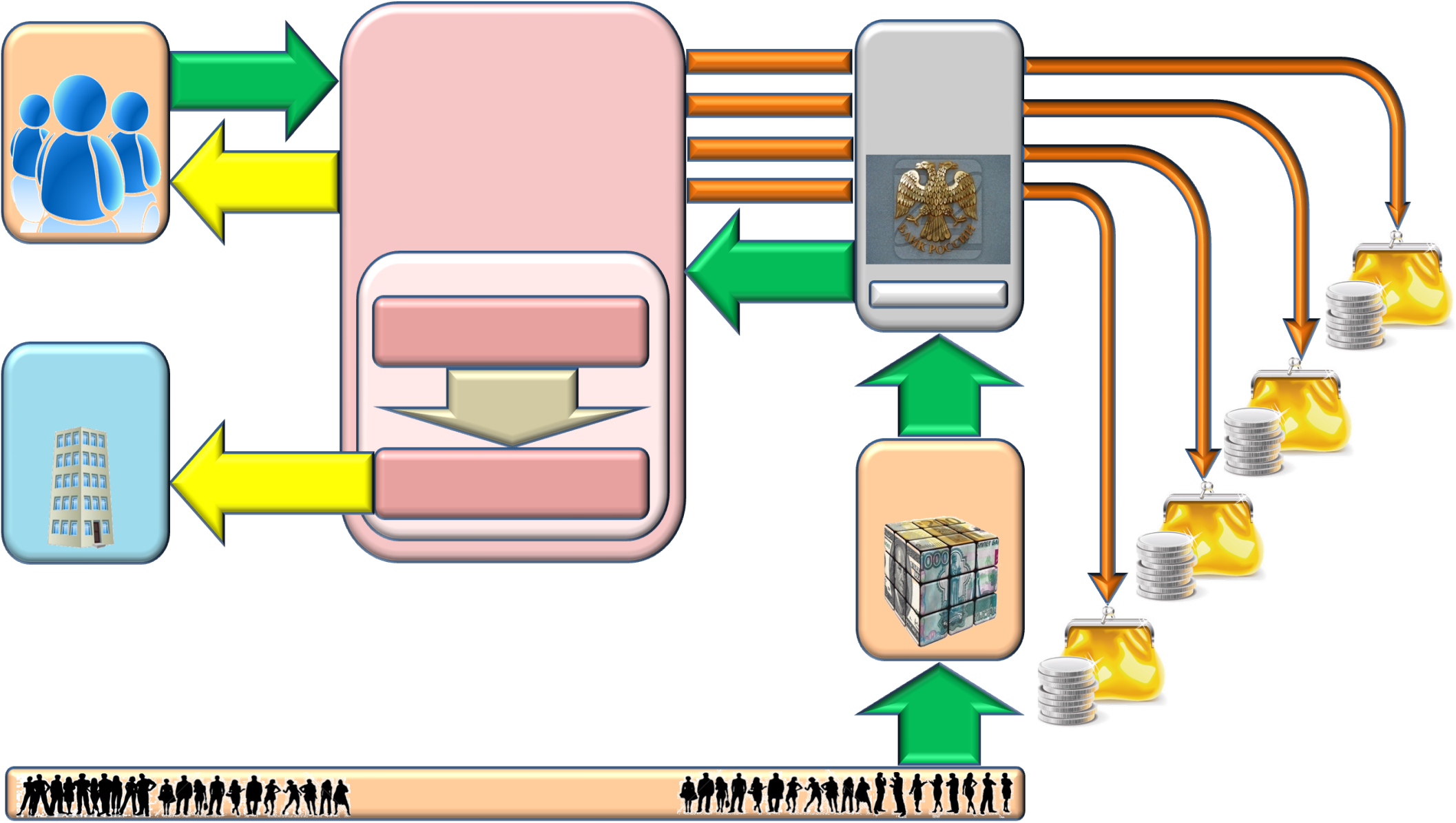 Administratori prihoda
Banka Rusije za oblast Vladimir
Dokumenta administratora budžetskih prihoda
Transfer  prihoda budžetu
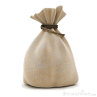 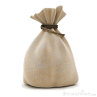 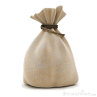 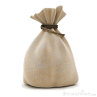 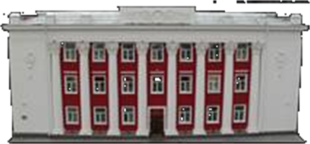 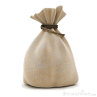 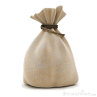 Personalni 
računi
Transfer prihoda budžetu
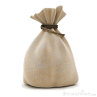 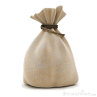 Informacije o primljenim prihodima
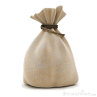 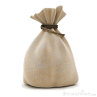 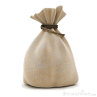 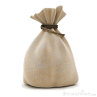 Primaoci bankovnih izveštaja
Sastavljanje izveštaja
Federalni budžet
Račun  40101
Sektor za prihode
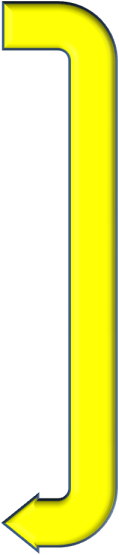 Međuregionalno operativno sedište
Poravnanje dokumenata
Oblici analitičkog računovodstva
Budgžet konstituence Ruske Federacije
Operativni budžetski izveštaji
Kreditne institucije
Sektor za budžetsko računovodstvo i izveštavanje o budžetskim operacijama
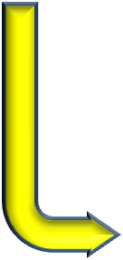 Lokalni budžeti
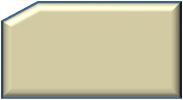 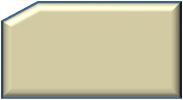 Izveštavanje
Finansijska tela konstituence Ruske Federacije i opštinskih formacija
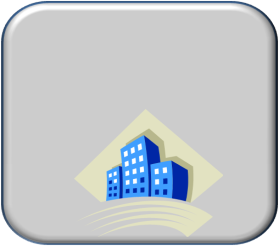 Izveštavanje
Vanbudžetska sredstva
Poravnanje dokumenata
Obveznici
3
Shema toka dokumenata tokom vršenja gotovinskih plaćanja sa personalnih računa 
klijenata federalnog nivoa
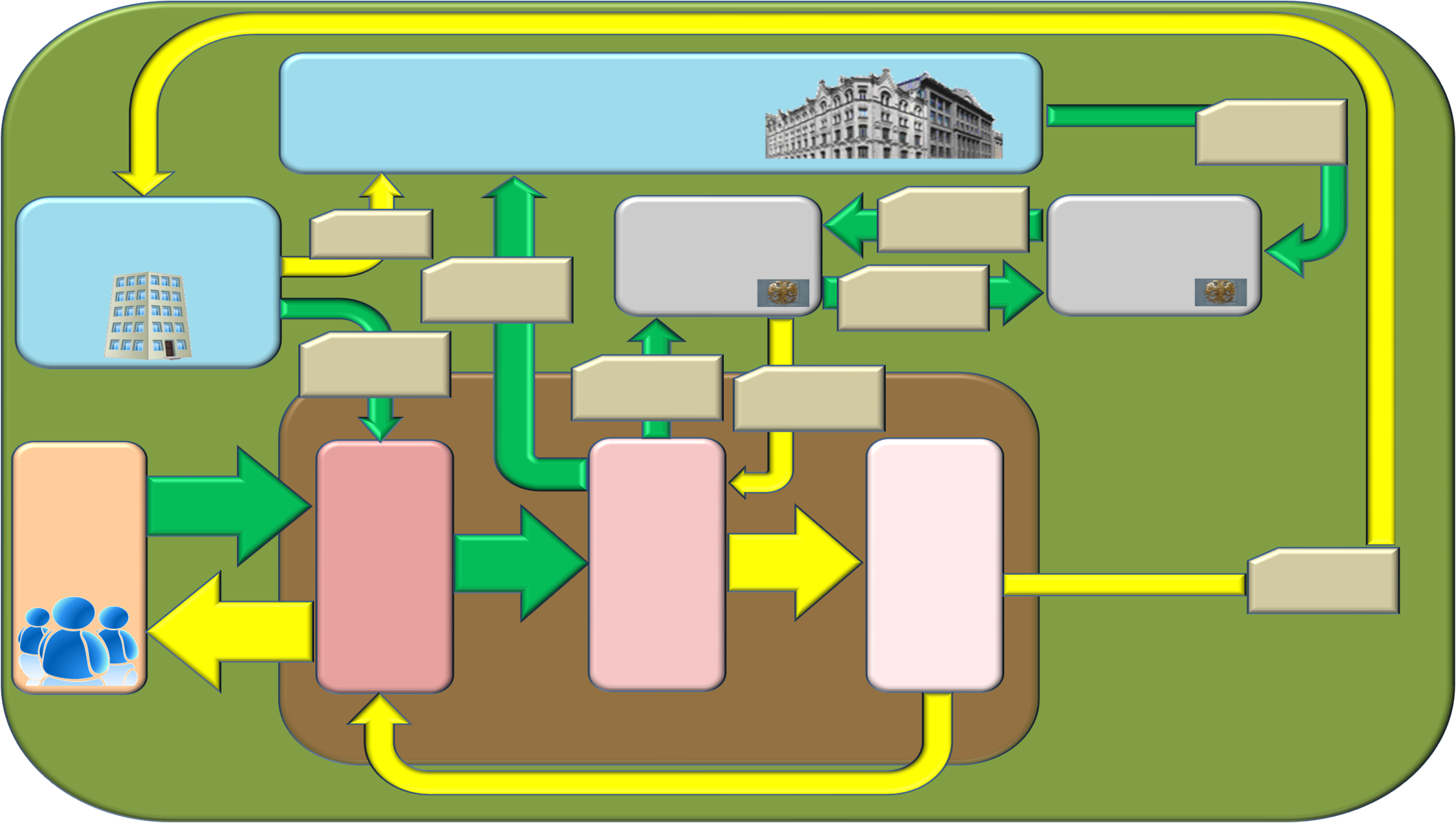 Federalni Trezor
Dokumenta poravnanja radi podrške računa br.  40105, 40302, 40501
Podrška računa br. 40105, 40302, 40501
Međuregionalno operativno sedište
Institucija Banke Rusije za oblast Vladimir
Banka Rusije
Izveštavanje
Jedinstveni račun trezora 
br. 40105
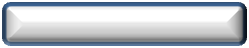 Račun br. 40105
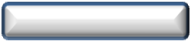 Račun br. 40302
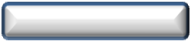 Konsolidovani zahtev
Transfer sredstava računa
Račun  br. 40501
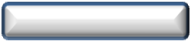 Rasporedi rashoda
Dokumenta poravnanja za otpis sa računa br. 40105, 40302, 40501
Bankovni izveštaji o računima br.  40105, 40302, 40501
Sektor budžetskog računovodstva i izveštavanja o budžetskim operacijama
Operativni sektor
Sektor rashoda
Dokumenta plaćanja
Klijenti
Dokumenta plaćanja koja su prošla kroz kontrolu
Informacije o aktivnostima na računima
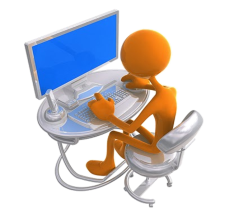 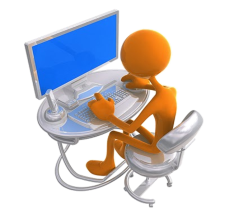 Izveštavanje
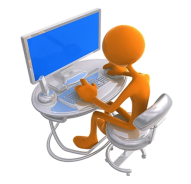 Izveštaji sa personalnih računa
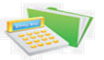 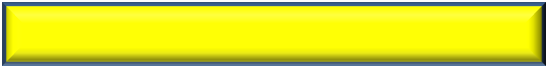 Operacije prethodnog poslovnog dana
Sedište Federalnog Trezora oblasti Vladimir
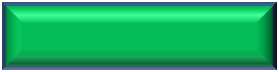 Operacije tekućeg poslovnog dana
Informacije o beleženju operacija u računovodstvu
4
Shema toka dokumenata tokom vršenja gotovinskih plaćanja sa personalnih računa 
klijenata regionalnog i opštinskog nivoa
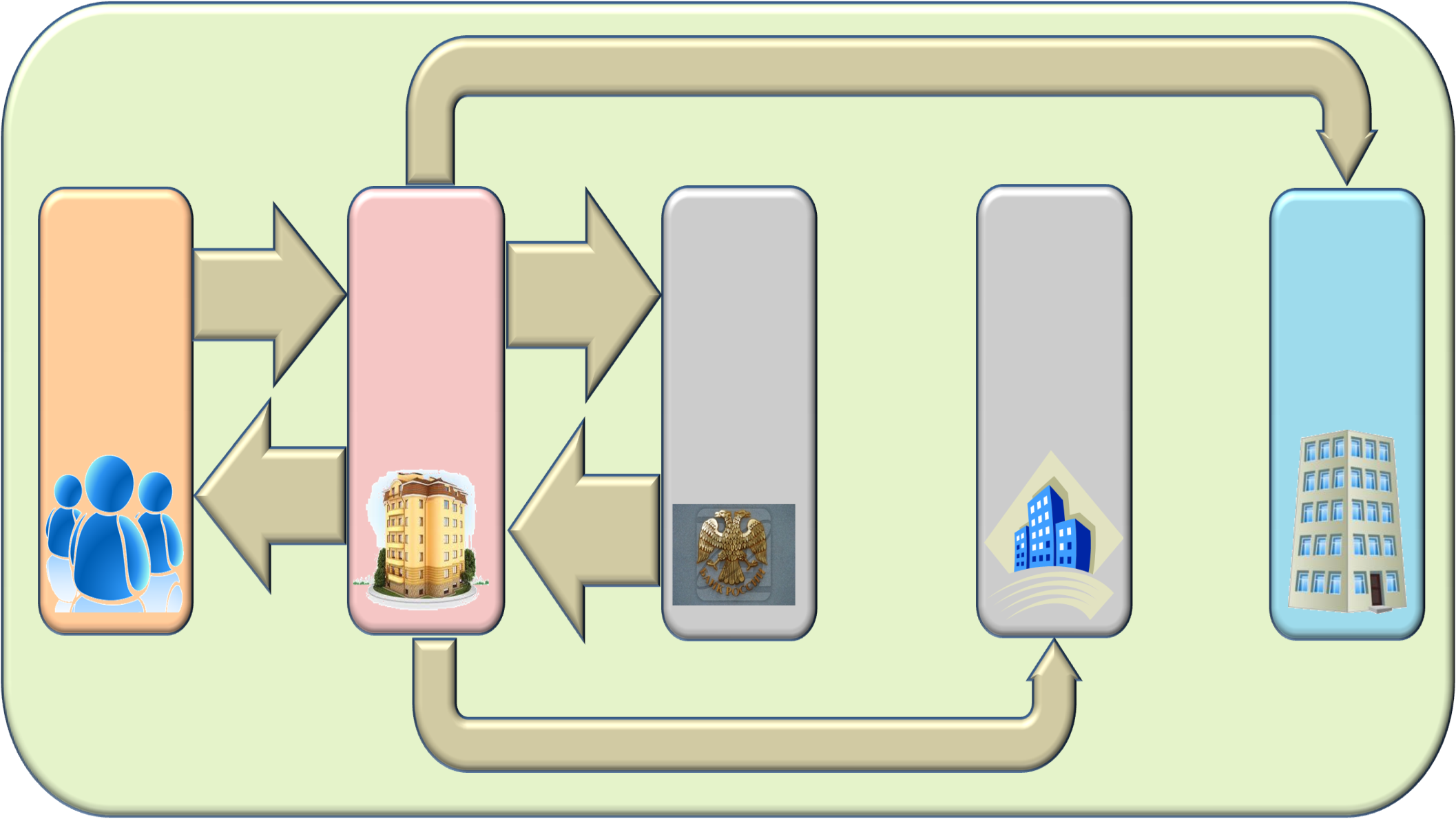 Izveštavanje
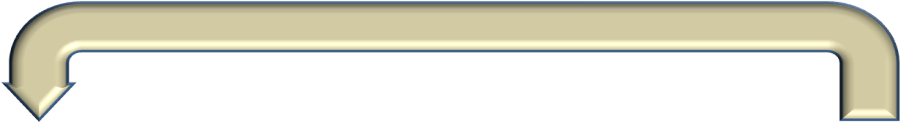 Informacije koje su neophodne radi izvršavanja budžeta
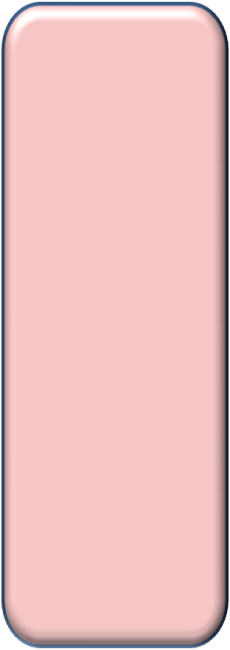 Finansijska tela konstituence Ruske Federacije i opštinskih formacija
Sedište Federalnog Trezora za oblast Vladimir
Federalni Trezor
Dokument poravnanja za otpis sa računa budžeta
Banka Rusije za oblast Vladimir
Dokumenta plaćanja
Klijenti
Računi 40201
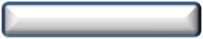 Računi 40204
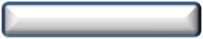 Računi 40601
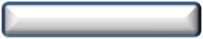 Računi 40701
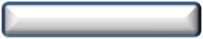 Računi 40302
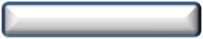 Izveštaji sa personalnih računa
Bankarski izveštaji sa računa budžeta
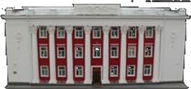 Izveštavanje
5
Shema toka dokumenata tokom obezbeđivanja gotovinskih sredstva klijentima koristećenjem čekova
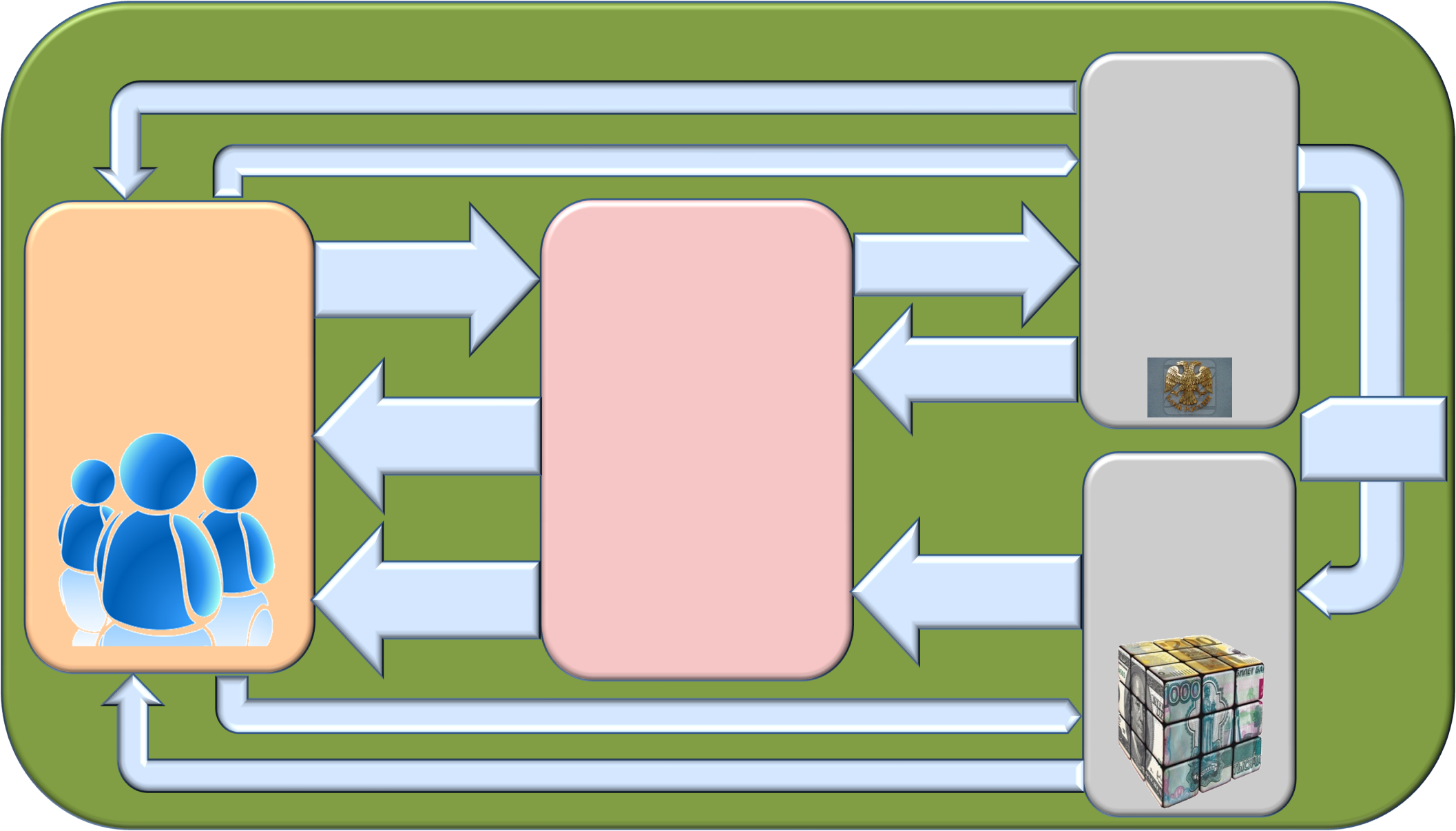 Banka Rusije za oblast Vladimir
Gotovina
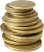 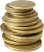 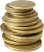 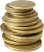 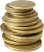 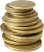 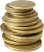 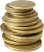 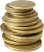 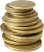 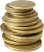 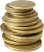 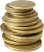 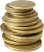 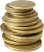 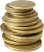 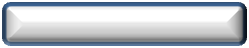 Izrada čeka u skladu sa uspostavljenom procedurom
Računi budžeta
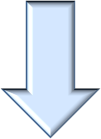 Poravnanja dokumenata radi podrške gotovinskih računa
Zahtev za dobijanje gotovine koristeći se čekom
Sedište Federalnog Trezora za oblast Vladimir
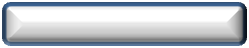 Klijenti
Računi  40116
Bankarski izveštaji sa računa budžeta i gotovinskih računa
Ček koji je potpisan od strane ovlašćenih osoba
Podrška gotovinskih računa
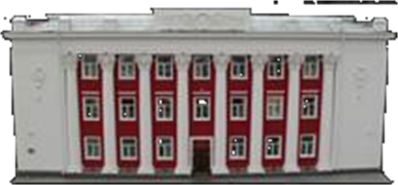 Kreditne institucije
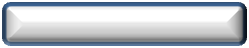 Bankarski izveštaji sa gotovinskih računa
Računi  40116
Izveštaji stanja sa personalnih računa
Izrada čeka u skladu sa uspostavljenom procedurom
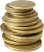 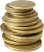 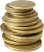 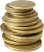 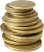 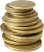 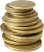 Gotovina
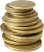 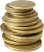 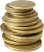 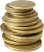 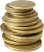 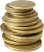 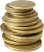 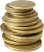 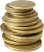 6
Shema procesuiranja dokumenata predstavljenih od strane klijenta sedištu Federalnog Trezora za oblast Vladimir
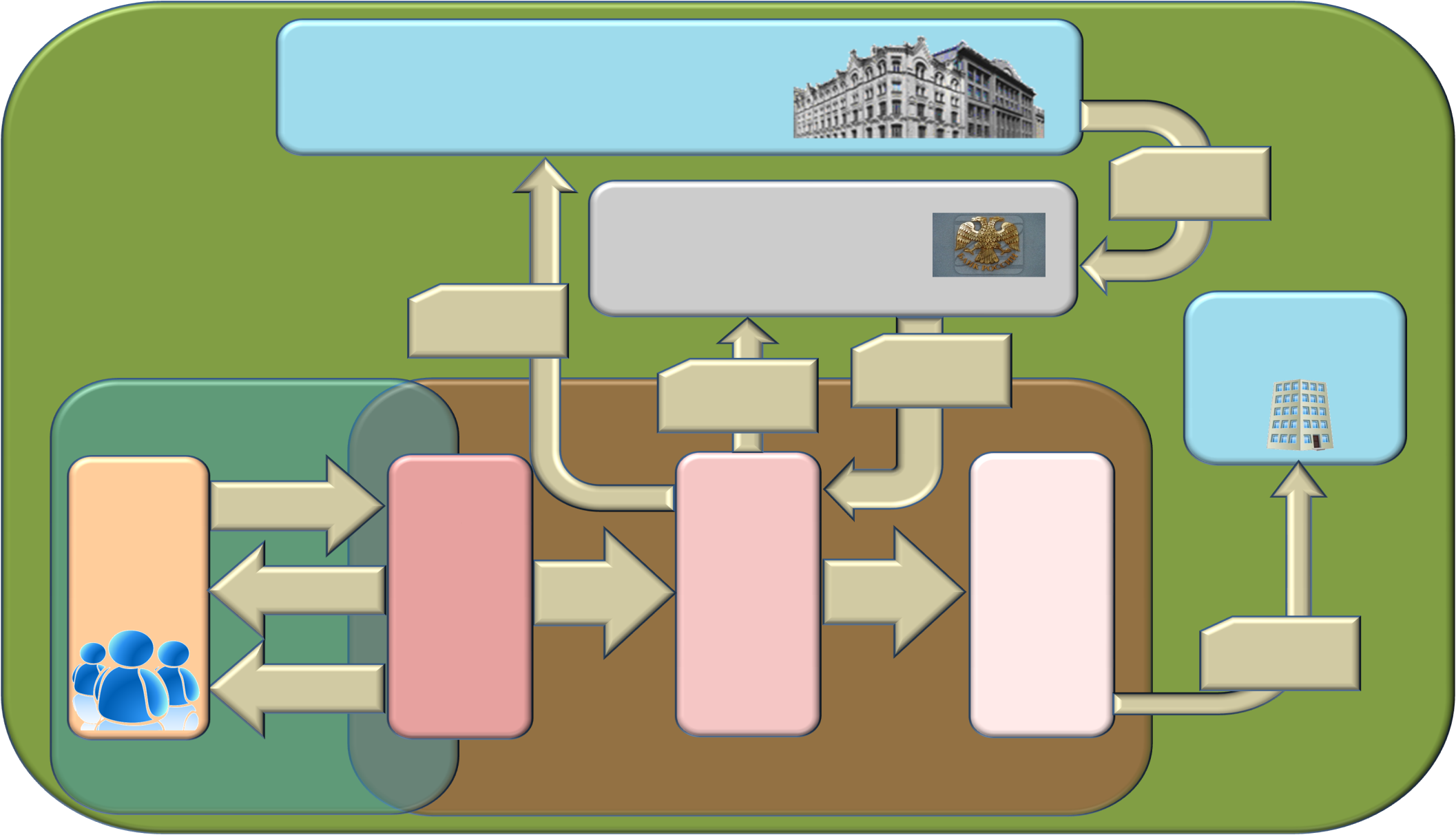 Federalni Trezor
Nalog za plaćanje za podršku računa br.  40105
Institucija Banke Rusije
Međuregionalno operativno sedište
Konsolidovani zahtev
Bankarski izveštaji sa računa br.  40105
Dokumenta poravnanja za otpis sa računa br. 40105
Sistem daljinskog toka finansijskih dokumenata (SUFD)
Automatizovani sistem Federalnog Trezora (ASFK)
Sektor za budžetsko računovodstvo i izveštavanje o budžetskim operacijama
Kancelarija Federalne Službe za izvršavanje zatvorskih sankcija
Zahtev za gotovinsku potrošnju
Sektor za
 potrošnju
Operativni
 sektor
Zahtev za gotovinsku potrošnju u statusu “003”
Informacije o operacijama na računima
Protokol vezan za odbijanje
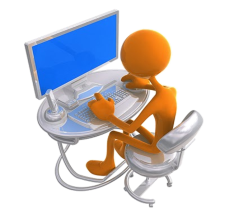 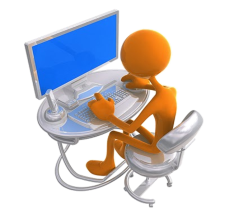 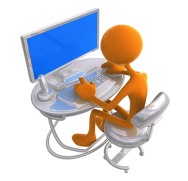 Operativno izveštavanje
Izveštaj stanja sa personalnog računa
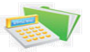 Sedište Federalnog Treezora oblasti Vladimir
7
Zahvaljujemo Vam se na pažnji!
8